Présentation /Titre
Problématique du champ magnétique dans les étoiles
Problématique (suite)
Relaxation
Relaxation
Energies :
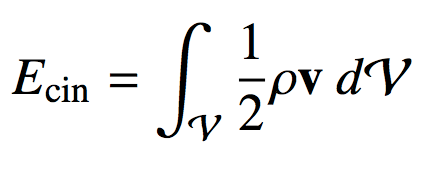 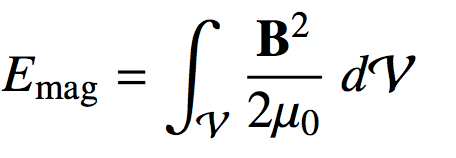 Relaxation
Energies :
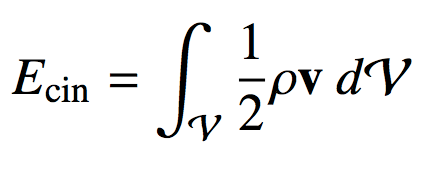 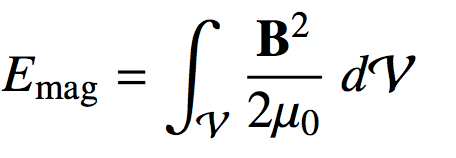 Invariants :
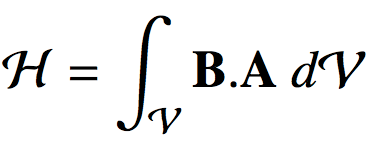 Relaxation
Energies :
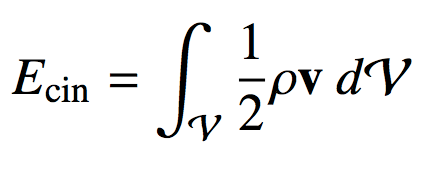 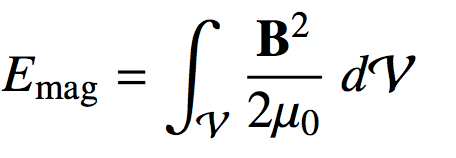 Invariants :
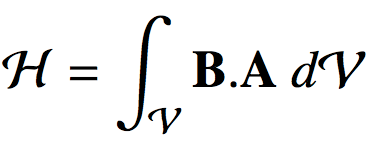 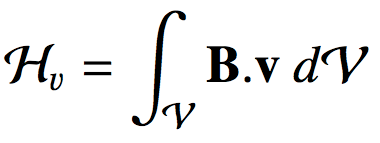 Relaxation
Energies :
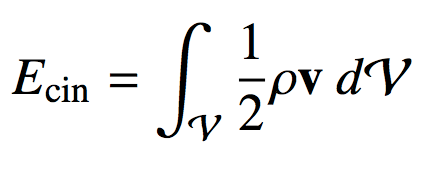 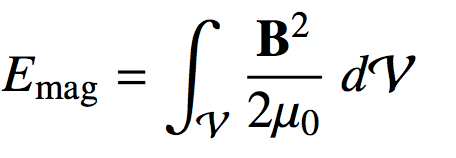 Invariants :
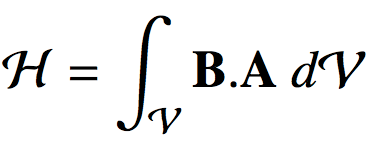 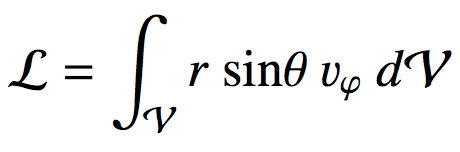 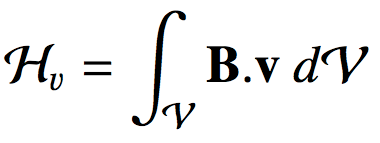 Relaxation
Energies :
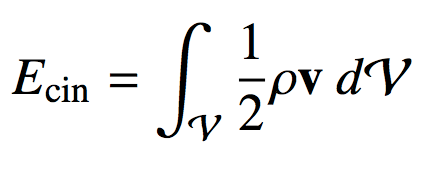 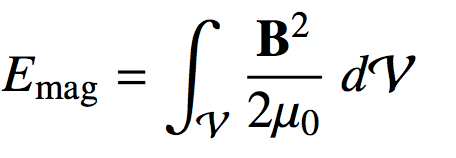 Invariants :
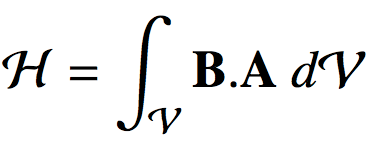 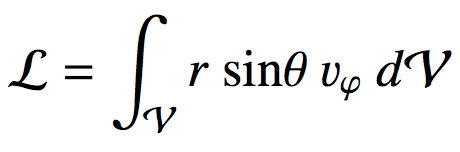 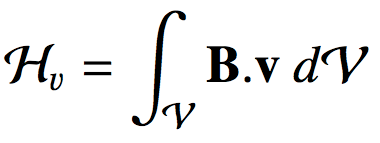 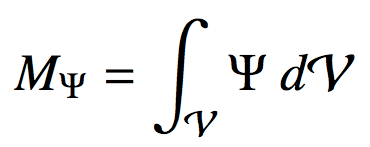 Relaxation
Energies :
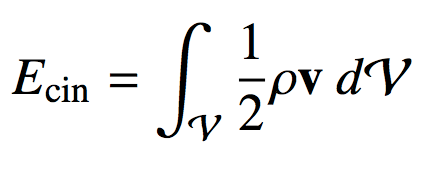 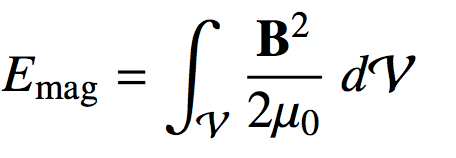 Invariants :
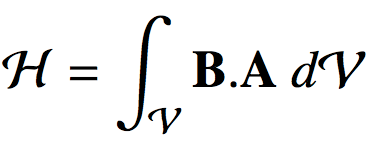 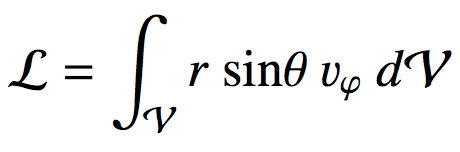 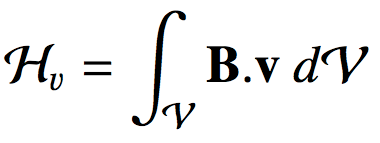 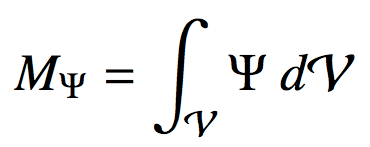 Variational principle
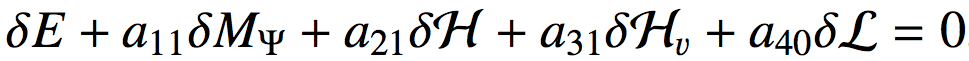 Variational principle
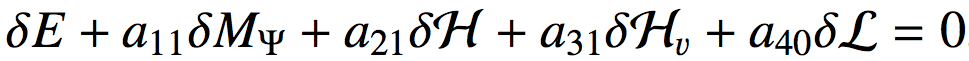 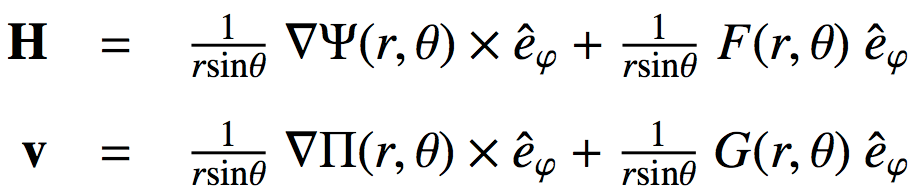 Variational principle
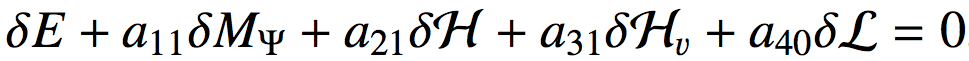 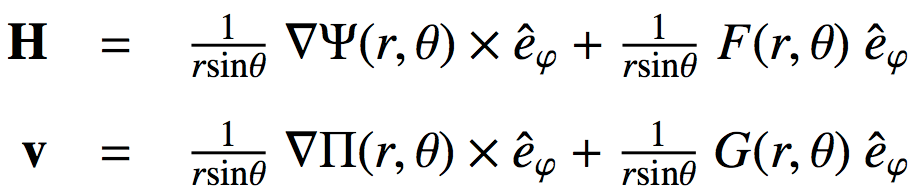 Système
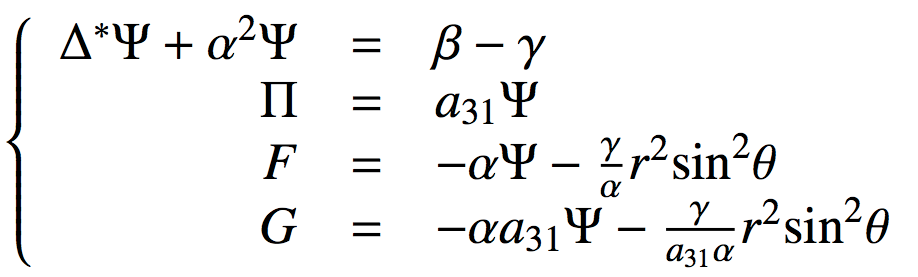 Variational principle
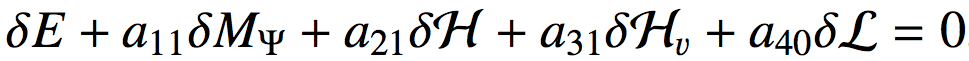 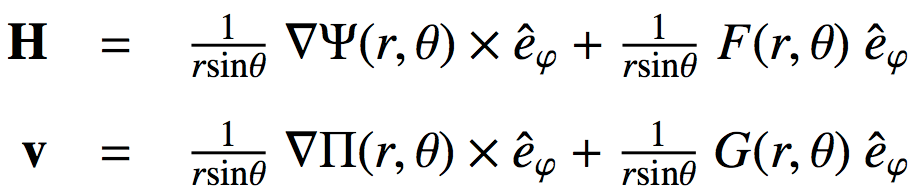 Système
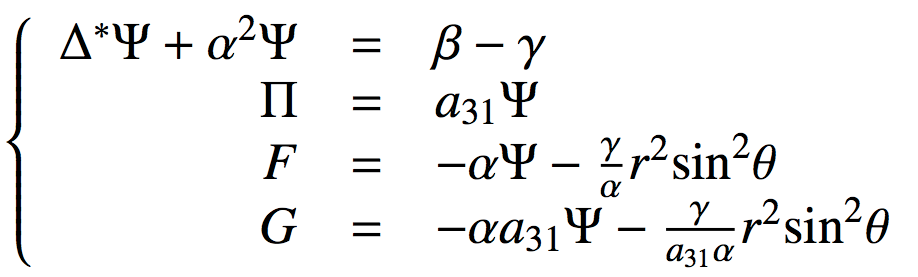 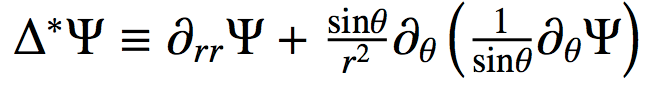 Solution
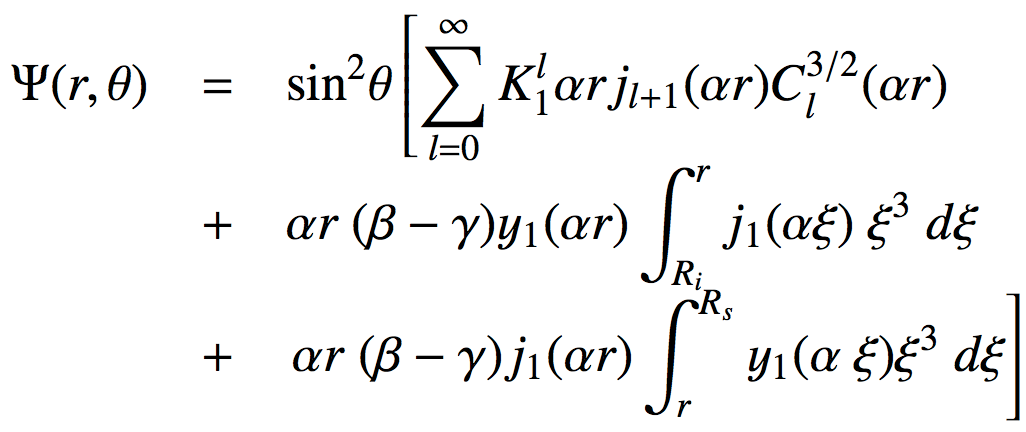 Solution
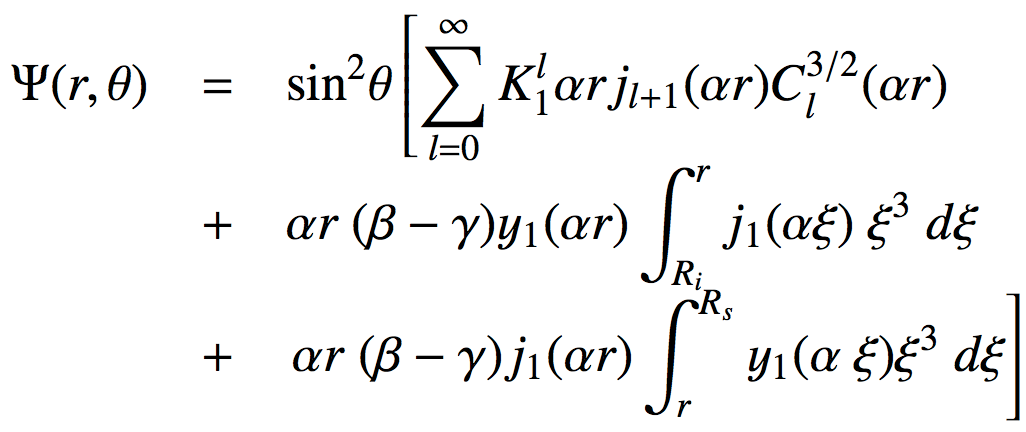 a, b, g,
?
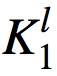 Conditions
Boundary conditions :
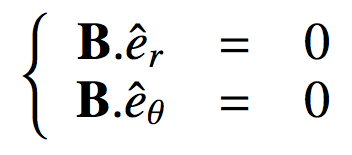 Conditions
Boundary conditions :
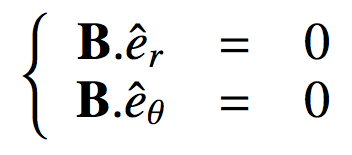 a,
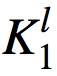 Conditions
Boundary conditions :
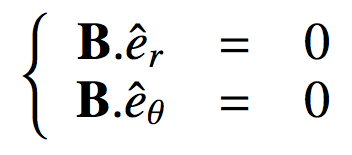 a,
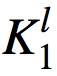 Initial conditions :
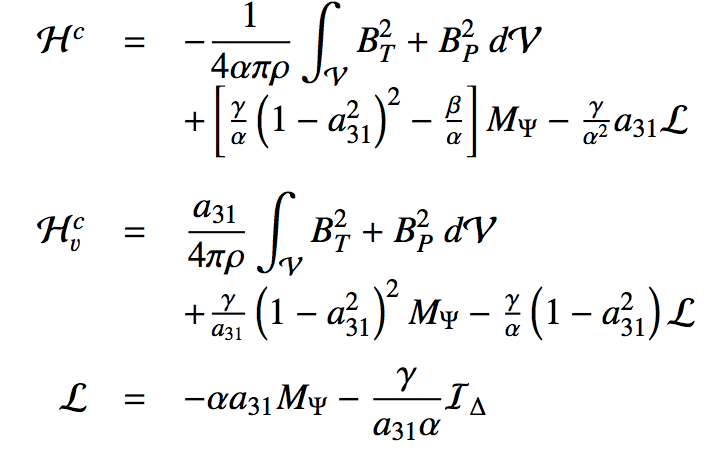 Conditions
Boundary conditions :
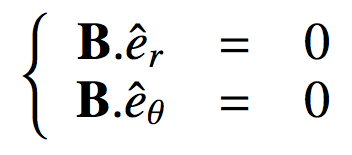 a,
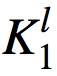 Initial conditions :
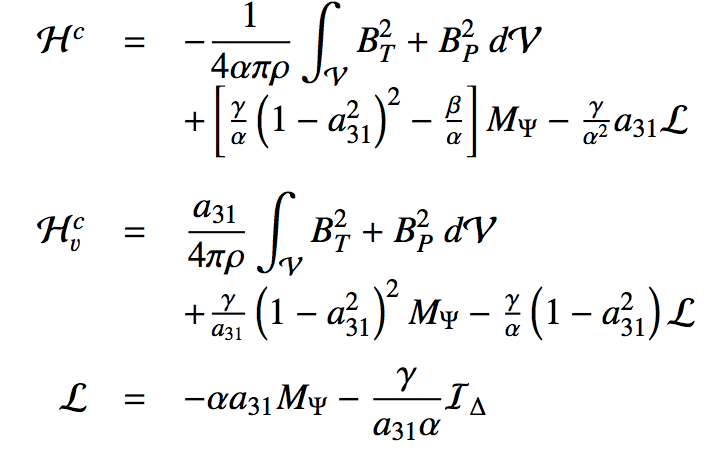 b, g,
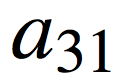 Full Solution
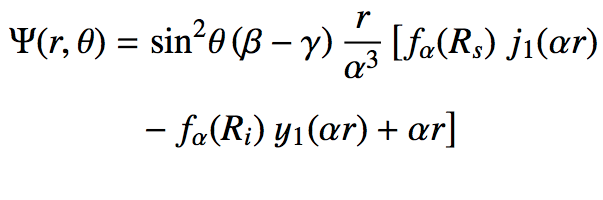 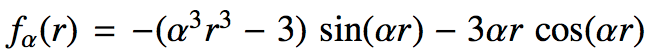 Links between helicities and energies
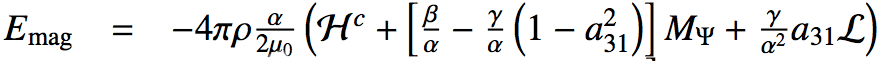 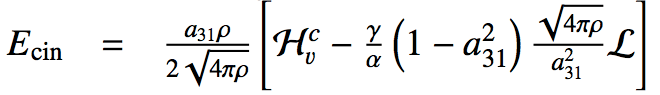 Velocity field profile
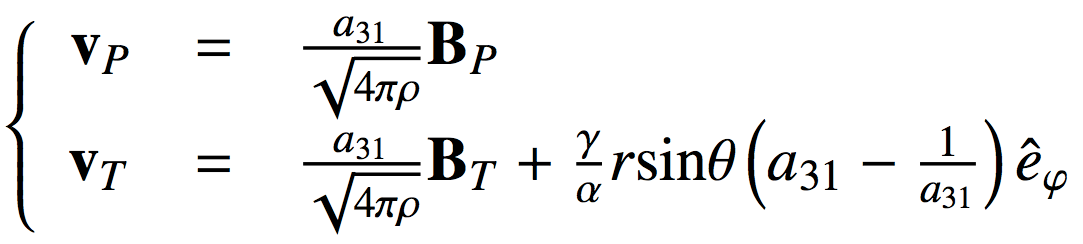 Velocity field profile
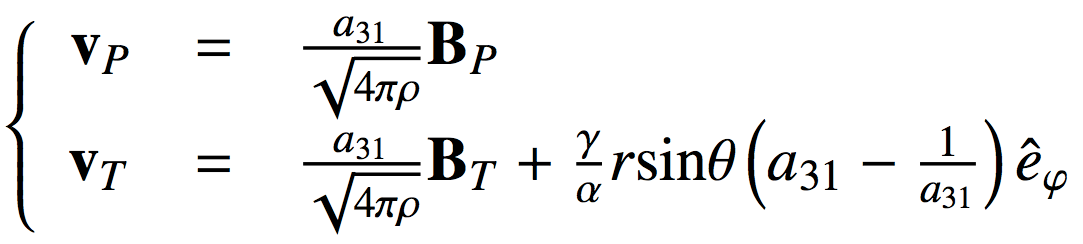 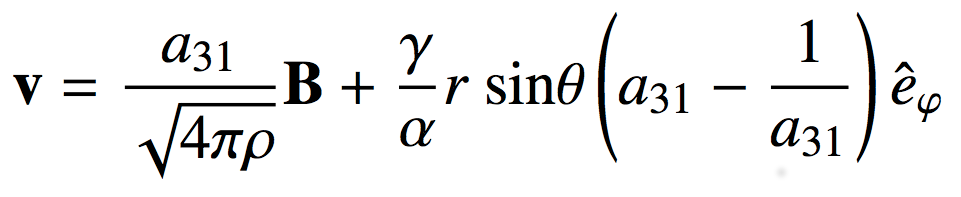 Velocity field profile
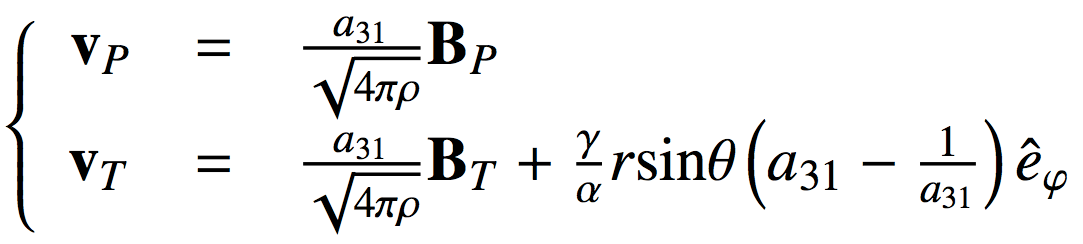 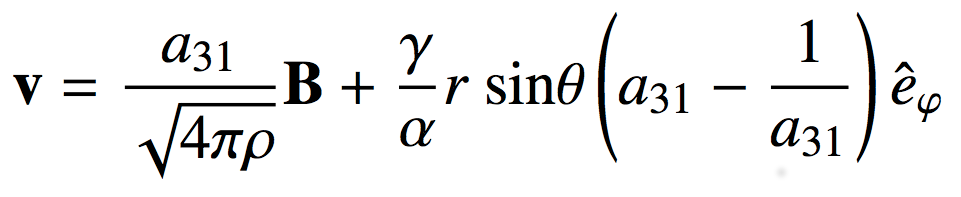 Solid rotation
Velocity field profile
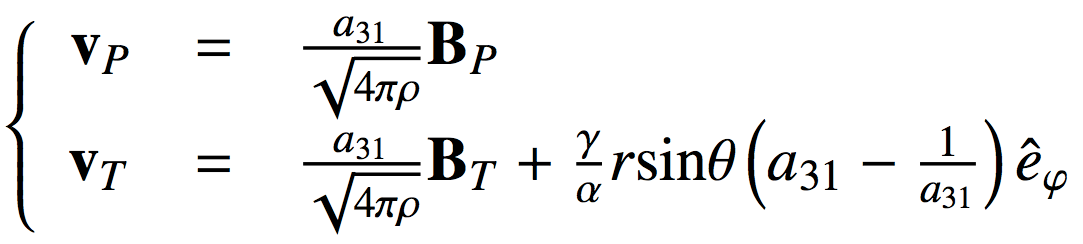 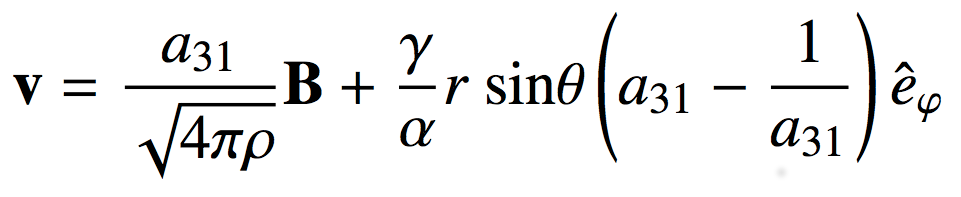 Aligned with magnetic field
Velocity field profile
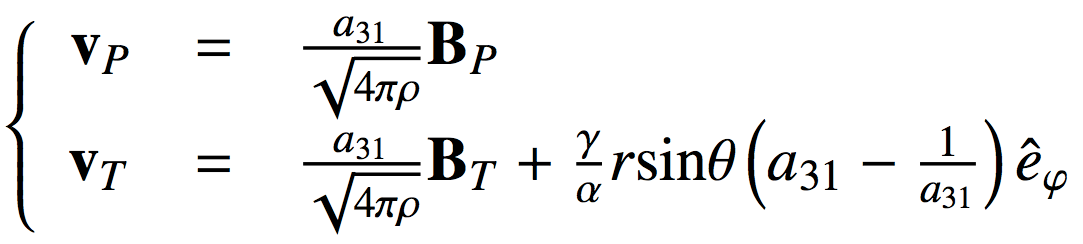 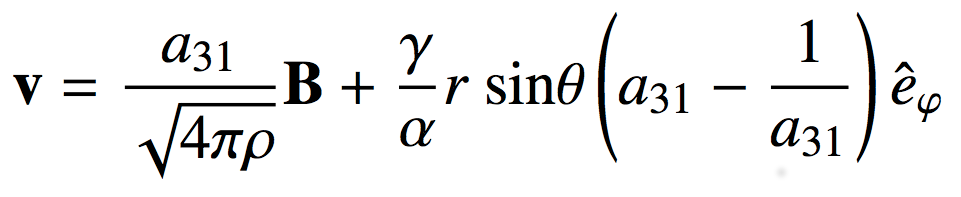 Conclusion